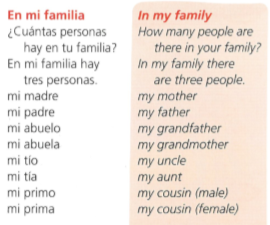 Spanish yr7. Work through as many of the activities as you can.
Task 1 -Read through this week’s vocab. Try and learn the family members
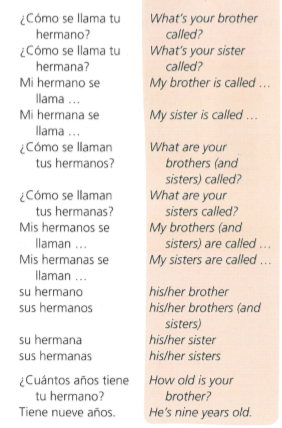 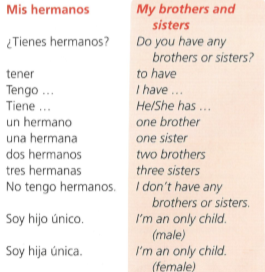 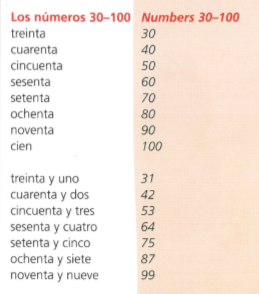 Task 2. Write down 1-6 in the back of your book. Listen to the track. What do you hear? A, b, c, d, e, or f?
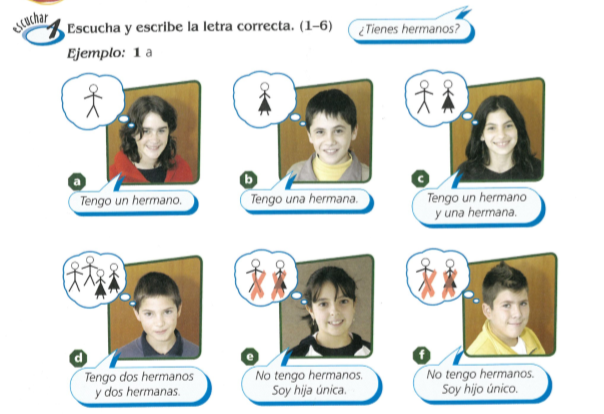 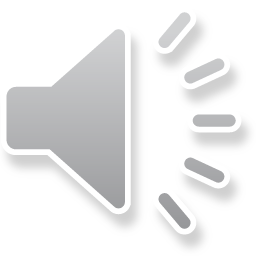 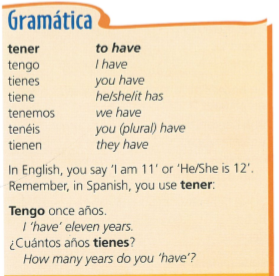 TASK 3 –
Read through the grammar and copy it in to your books
TASK 4. Write down 1-6 in the back of your book. Listen to the track. Do they have brothers or sisters? What are their names and ages?
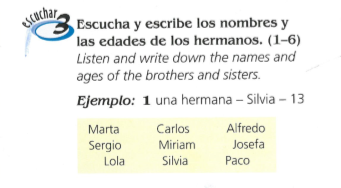 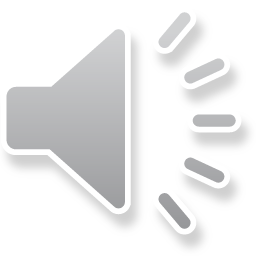 TASK 5 – Look at the pictures and read the texts. Then find the Spanish phrases for the English phrases below. Example – my father- mi padre
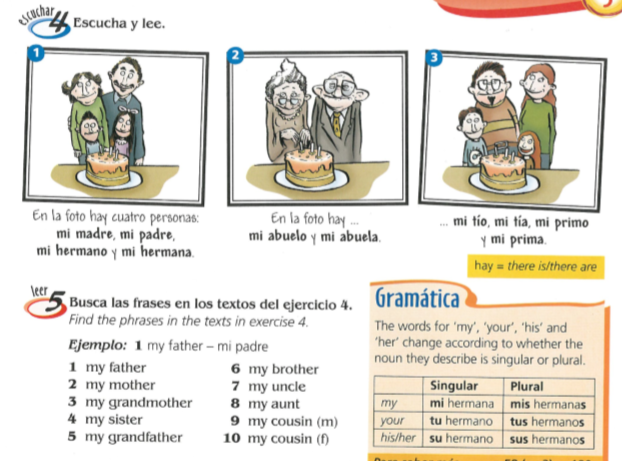 Log in to Linguascope.         Username is Kingshill         Password is bonjour123

Practise the vocab for the family members in the beginner section.
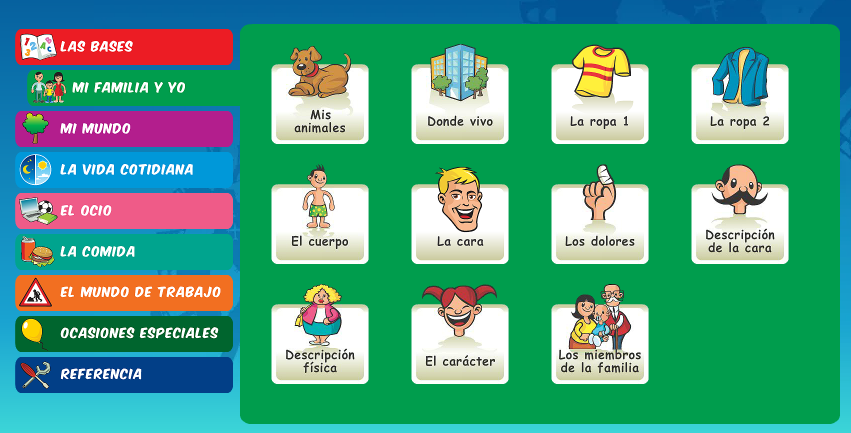